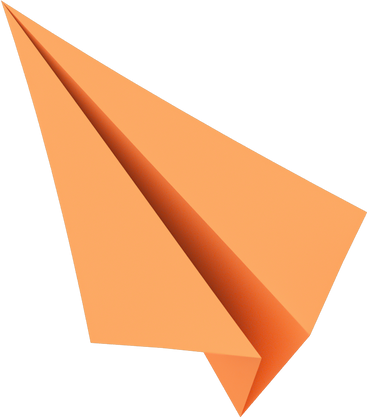 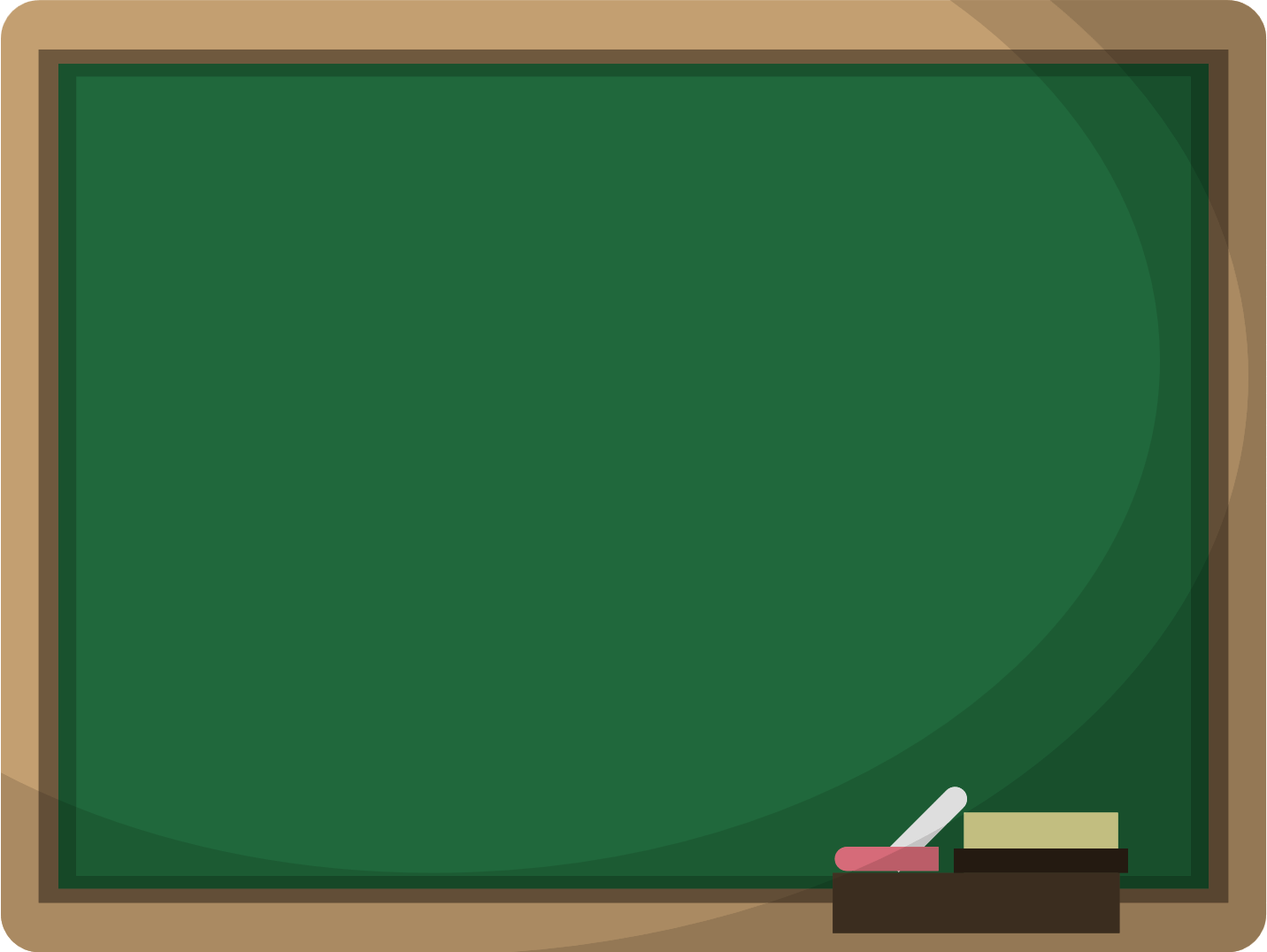 CHÀO MỪNG CÁC EM 
ĐẾN VỚI BÀI HỌC HÔM NAY!

Gv. PHẠM LÊ TUẤN ANH
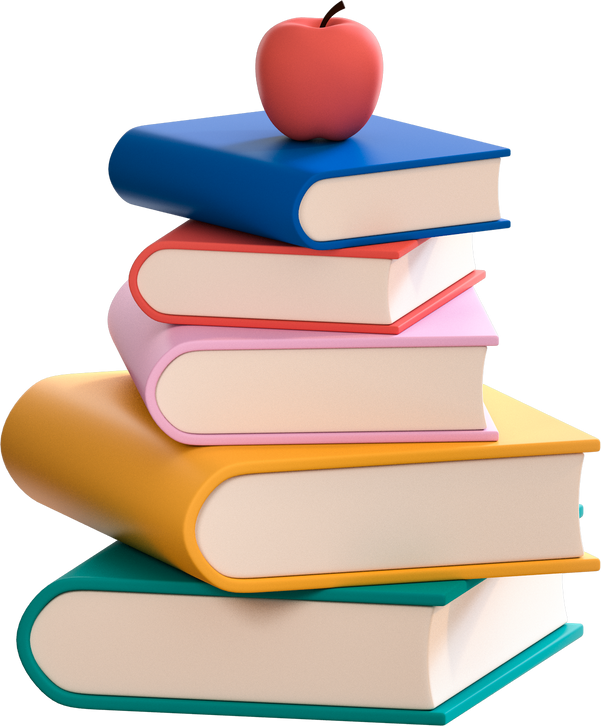 KHỞI ĐỘNG
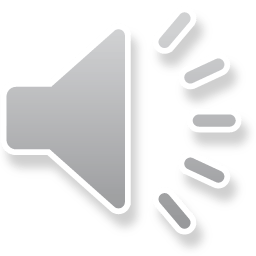 VÒNG QUAY 
MAY MẮN
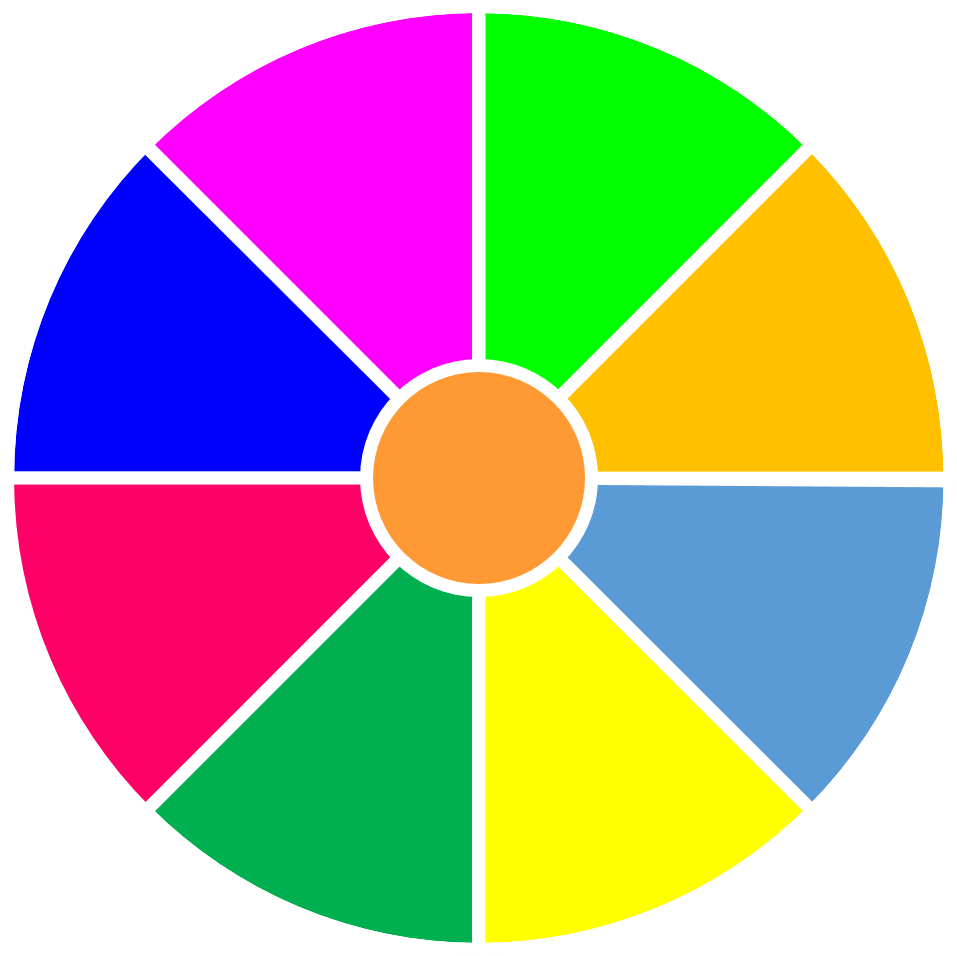 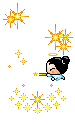 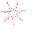 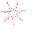 2
3
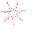 0
1
1
0
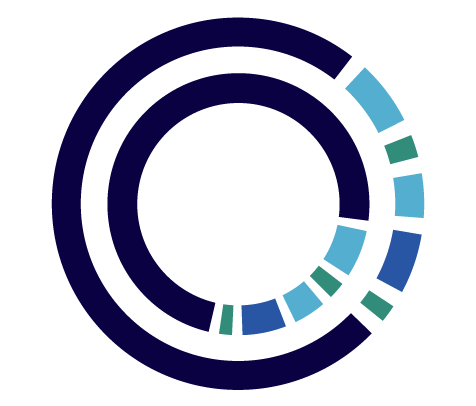 1
2
2
3
3
0
QUAY
Câu 1: Tam giác vuông là tam giác có góc …
A.
B.
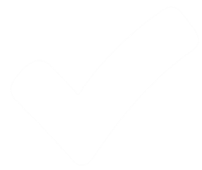 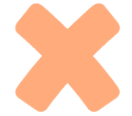 C.
D.
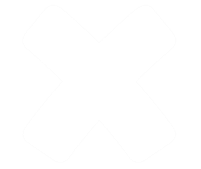 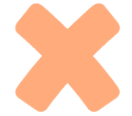 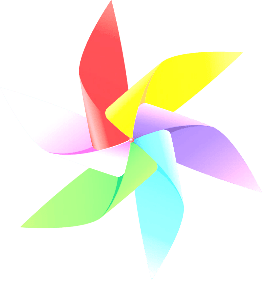 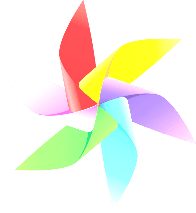 QUAY VỀ
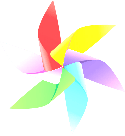 Câu 2: Cho hình vẽ sau, chọn đáp án đúng nhất
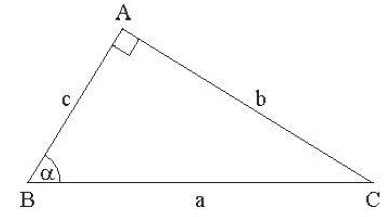 A.
B.
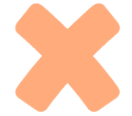 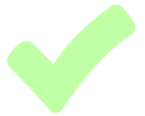 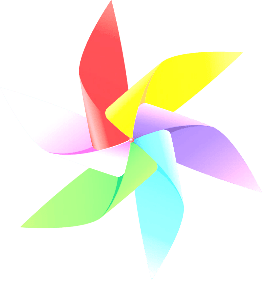 C.
D.
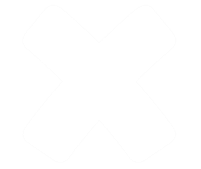 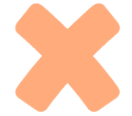 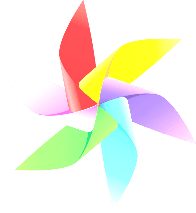 QUAY VỀ
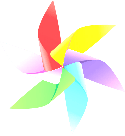 Câu 3: Trong tam giác vuông  …….……....?
A.
B.
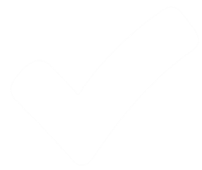 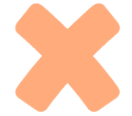 C.
D.
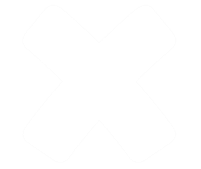 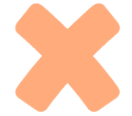 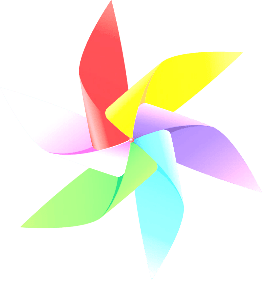 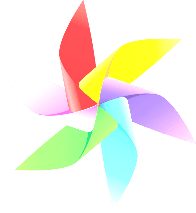 QUAY VỀ
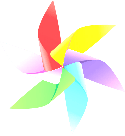 BÀI 2:HỆ THỨC GIỮA 
CẠNH VÀ GÓC TRONG 
TAM GIÁC VUÔNG
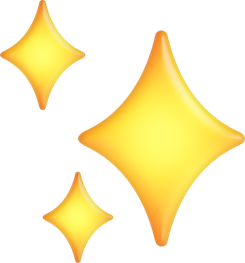 NỘI DUNG BÀI HỌC
Hệ thức giữa cạnh và góc trong tam giác vuông
1
Giải tam giác vuông
2
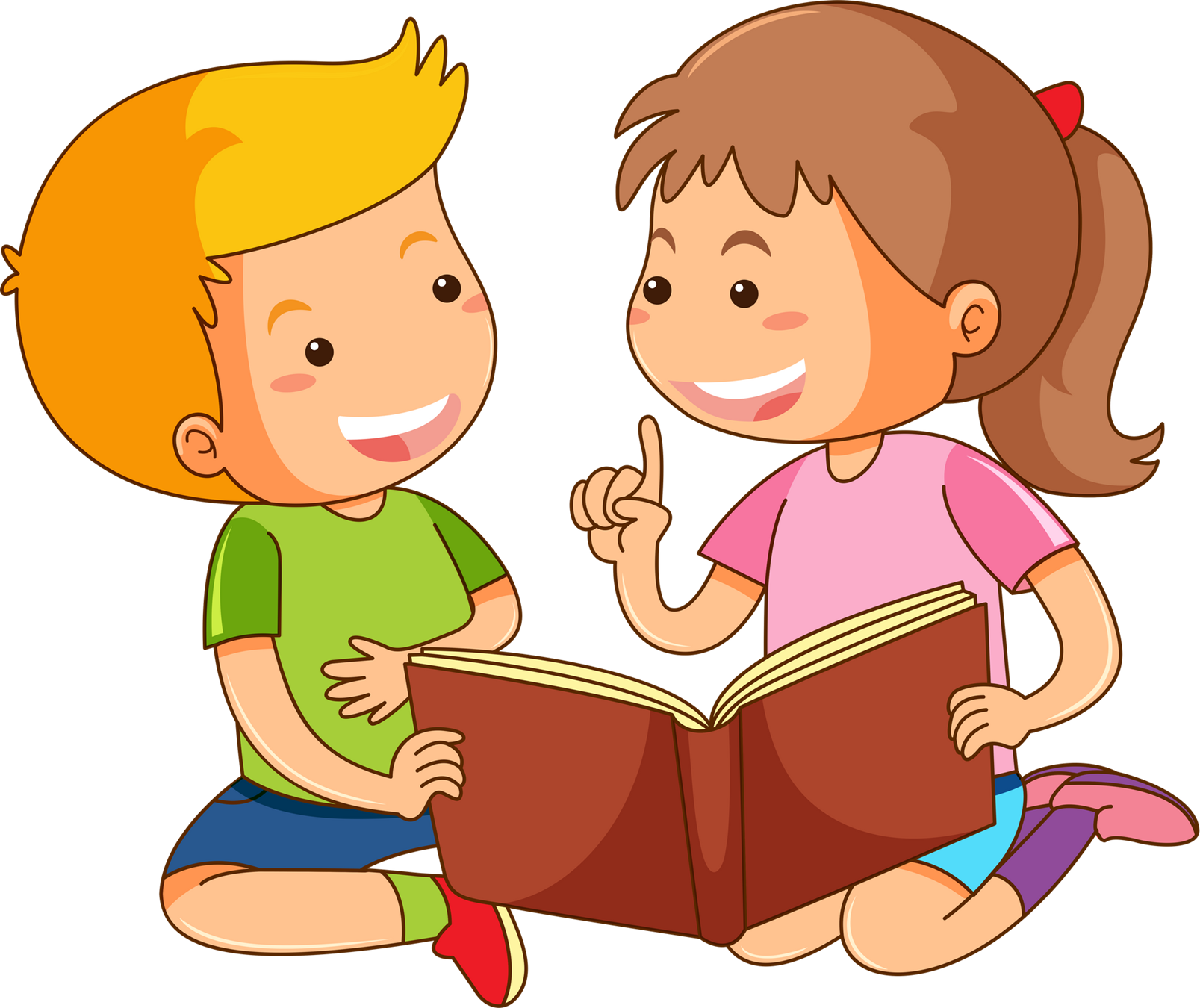 Hệ thức giữa cạnh và góc trong tam giác vuông
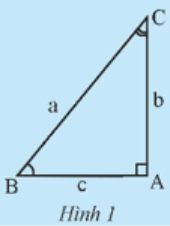 Trong một tam giác vuông:
*Mỗi cạnh góc vuông bằng cạnh huyền nhân với sin góc đối hoặc nhân với côsin góc kề.
*Mỗi cạnh góc vuông bằng cạnh góc vuông còn lại nhân với tang góc đối hoặc nhân với côtang góc kề.
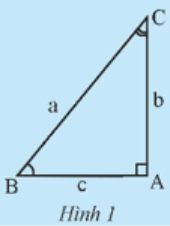 Cụ thể đối với tam giác vuông 
ABC ở hình 1 ta có
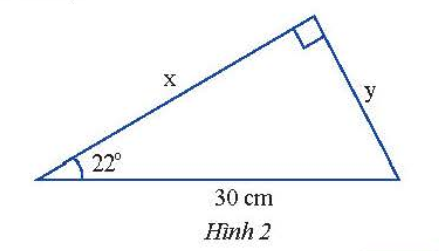 Ví dụ 1
Cho một tam giác vuông có cạnh huyền bằng             và một góc nhọn bằng         (Hình 2). Tính ( kết quả làm tròn đến hàng phần trăm).
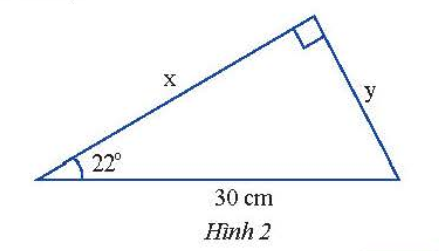 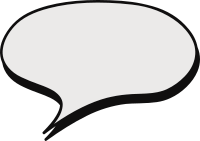 Giải
Tam giác vuông có cạnh huyền đã cho là
Cạnh góc vuông x có góc kề bằng 		    nên ta có:
Cạnh góc vuông y có góc đối bằng 	     nên ta có:
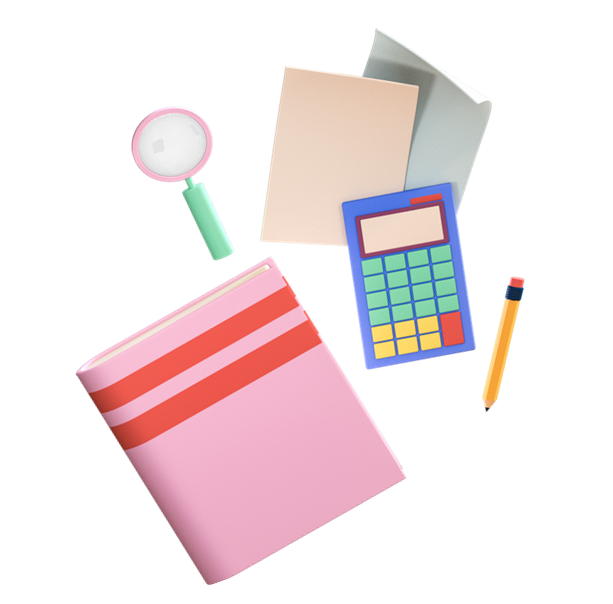 Ví dụ 2
Cho tam giác ABC vuông tại A có cạnh góc vuông						   Tính AB trong mỗi trường hợp sau (kết quả làm tròn đến hàng phần trăm).
a) 												b)
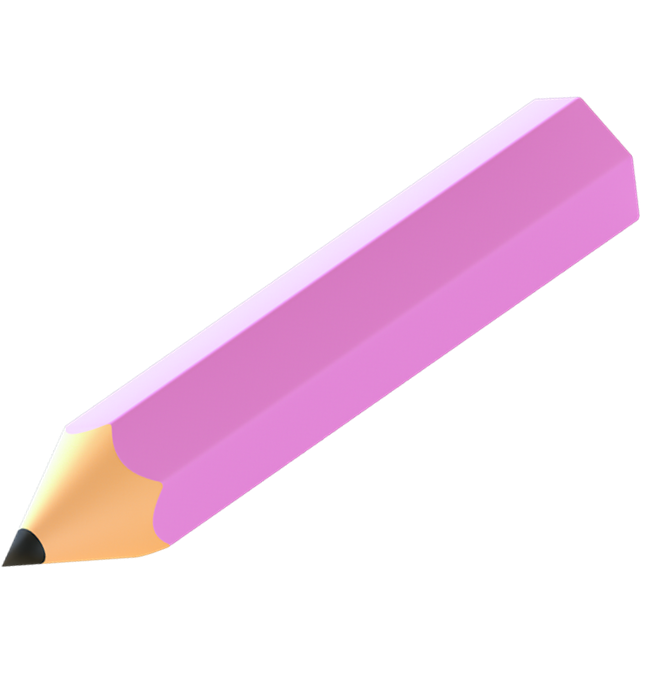 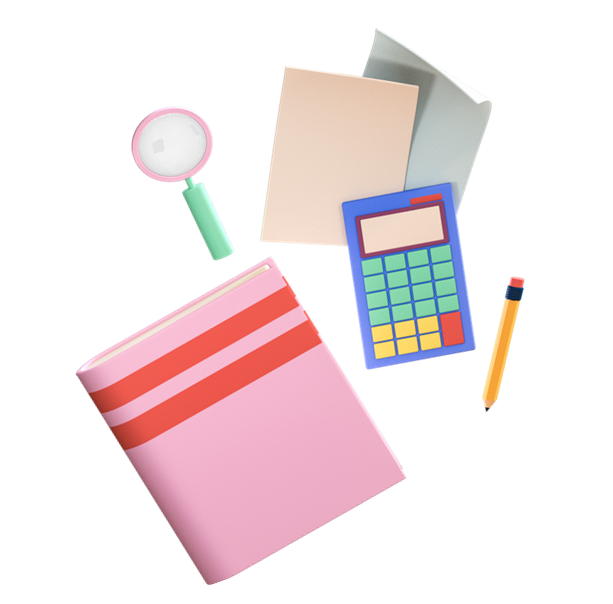 Bài giải
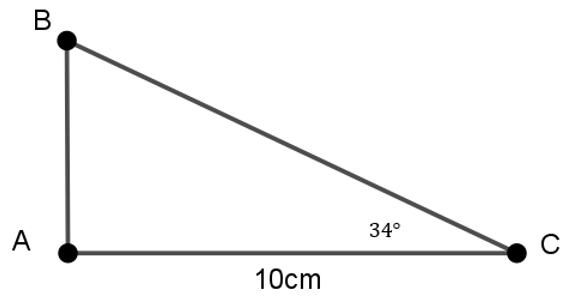 a)Xét tam giác ABC vuông tại A,  		       ta có:
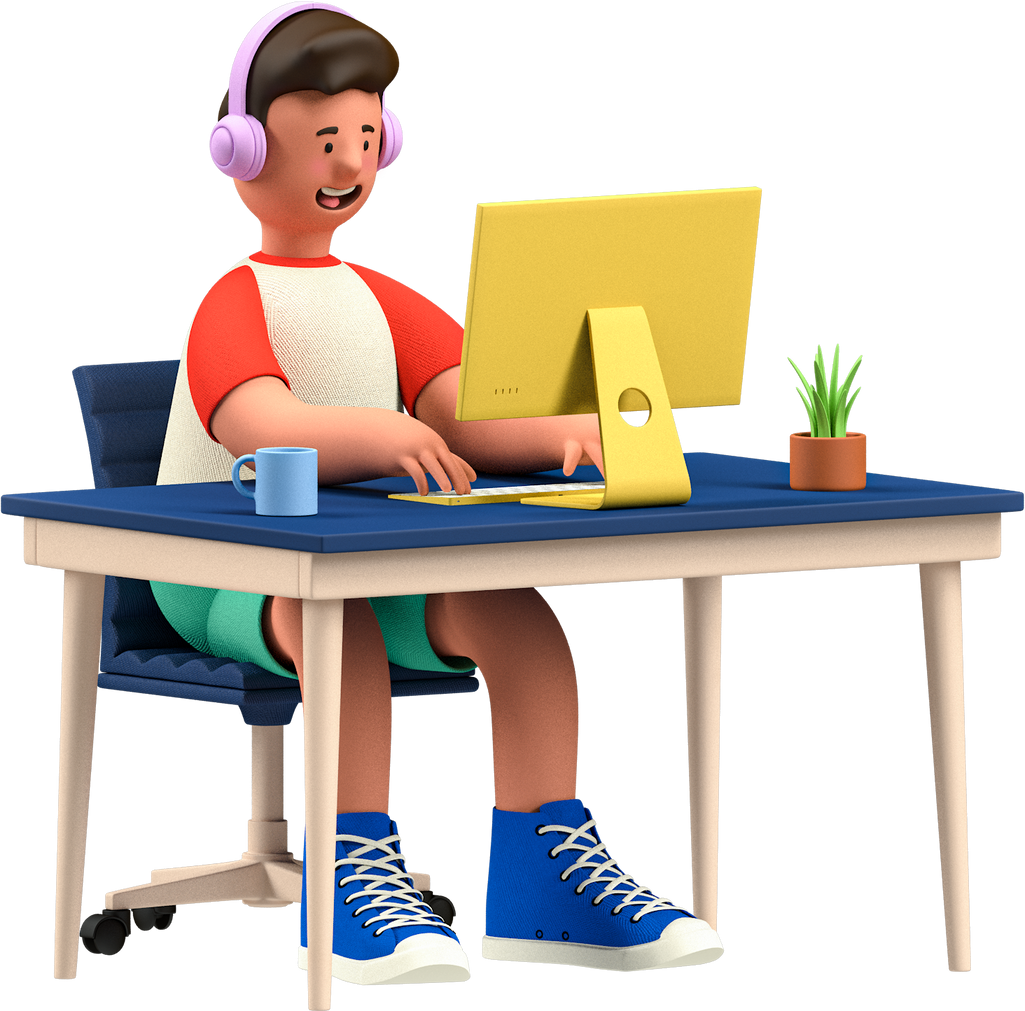 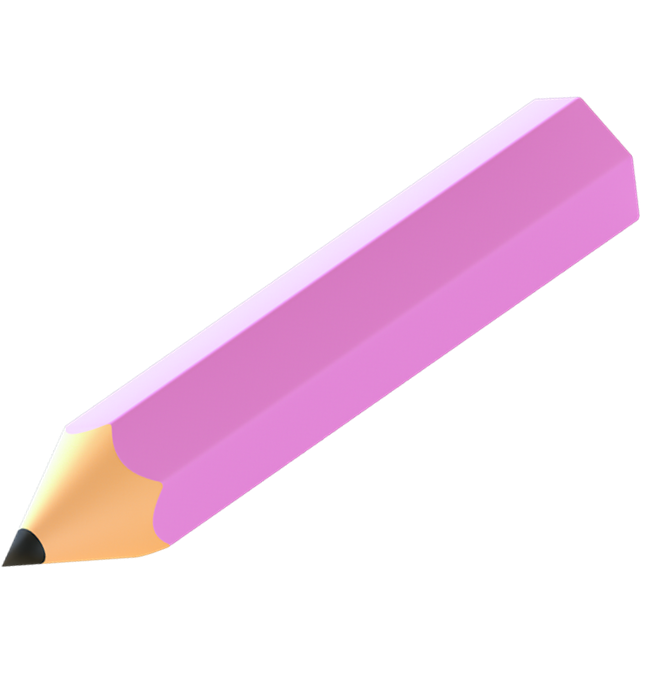 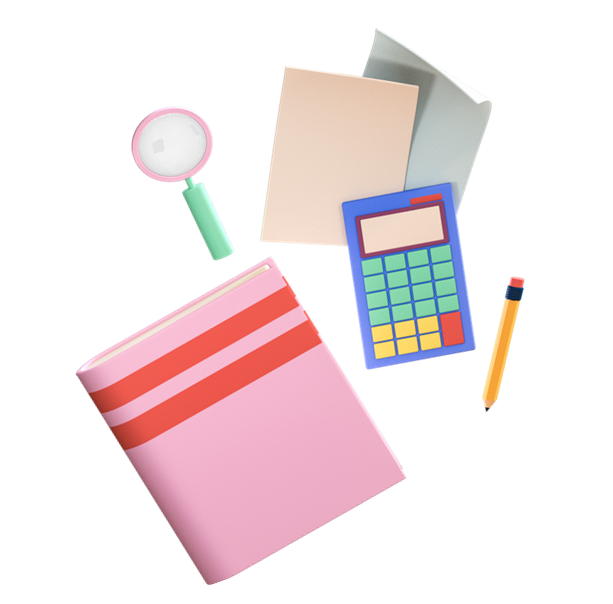 b)Xét tam giác ABC vuông tại A,  		    		 ta có:
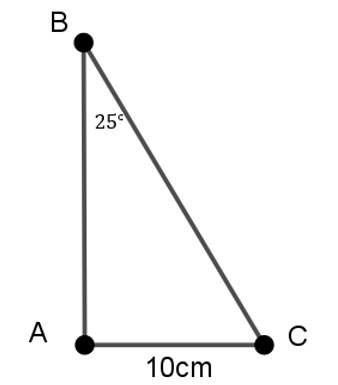 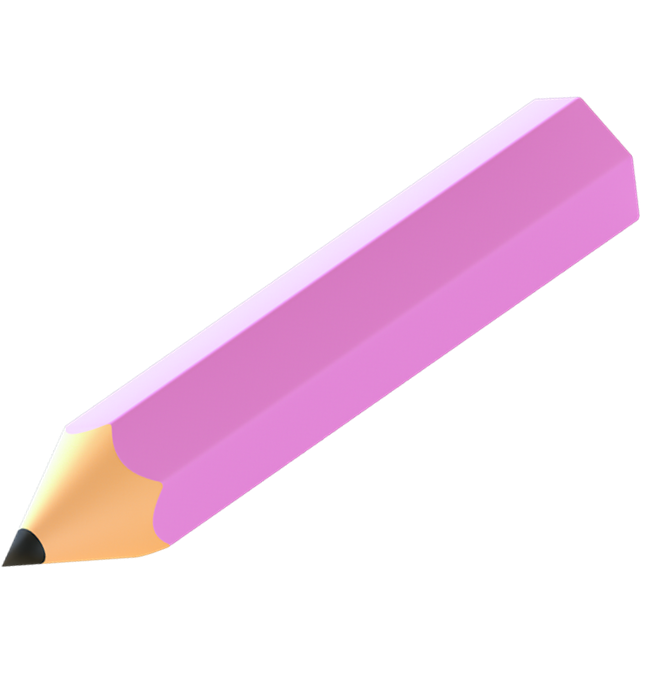 Thực hành 1:
Cho tam giác ABC vuông tại A có độ dài cạnh huyền bằng 20 cm. Tính độ dài các cạnh góc vuông trong mỗi trường hợp sau (kết quả làm tròn đến hàng phần trăm):
a)
b)
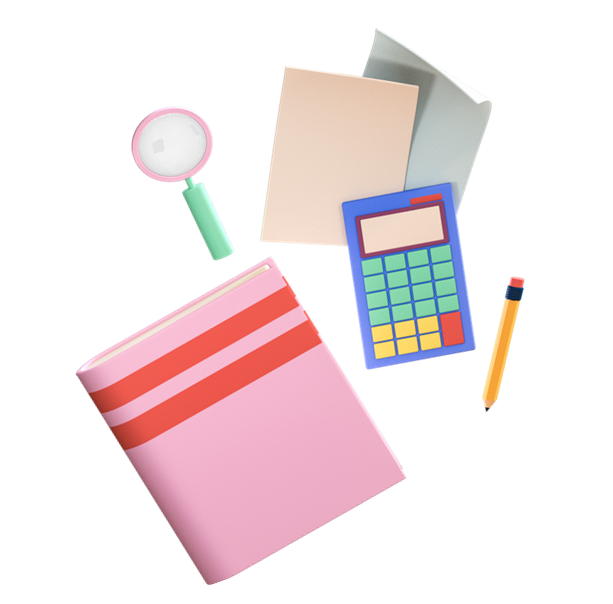 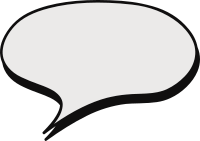 Giải
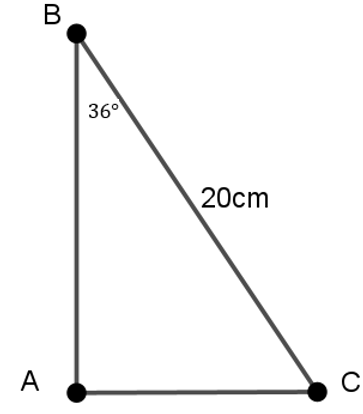 a)Xét tam giác ABC vuông tại A,  		       ta có:
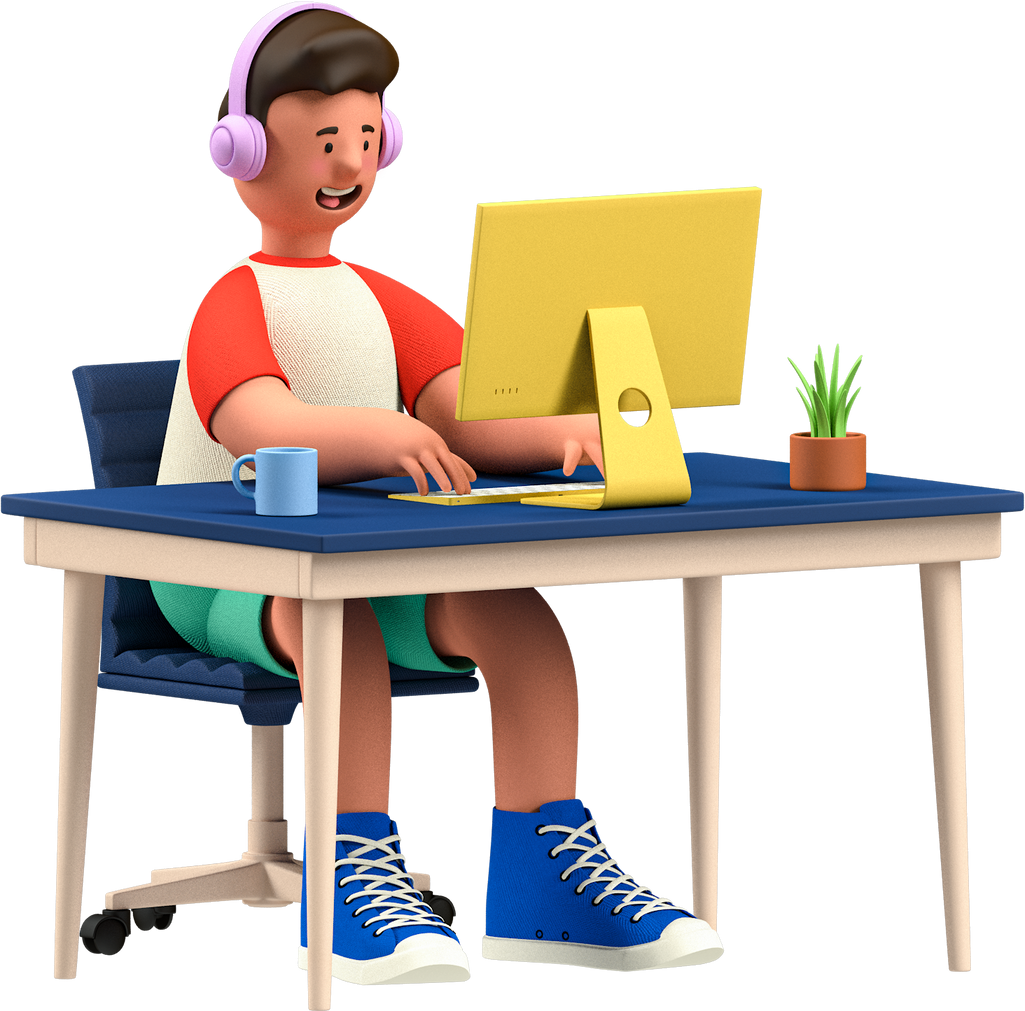 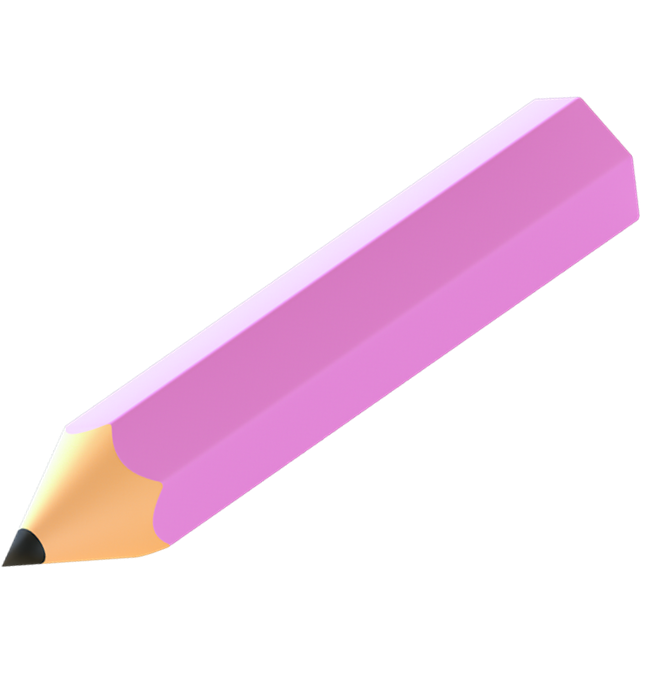 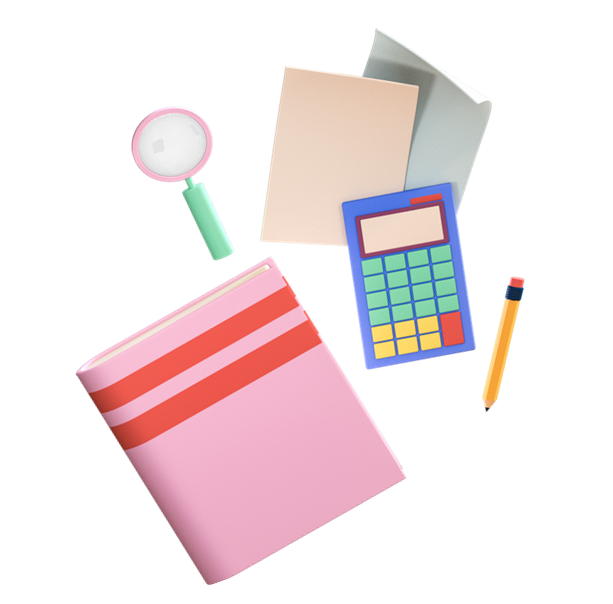 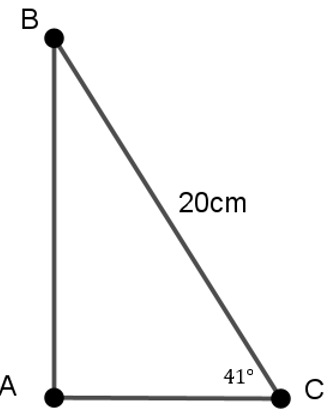 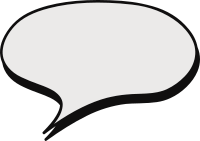 Giải
b)Xét tam giác ABC vuông tại A,  		       ta có:
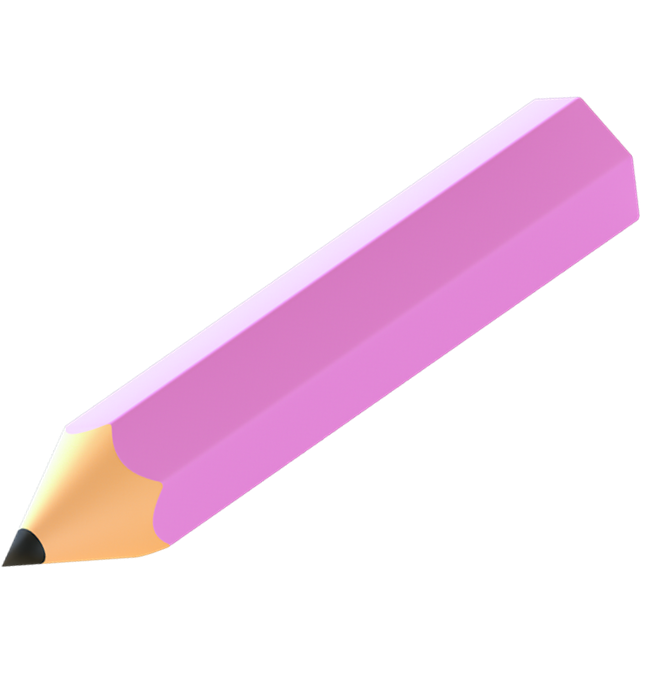 CÂU HỎI THỰC HÀNH
Thực hành 2: Tính độ dài cạnh góc vuông x của mỗi tam giác vuông trong hình a,b(kết quả làm tròn đến hàng phần trăm).
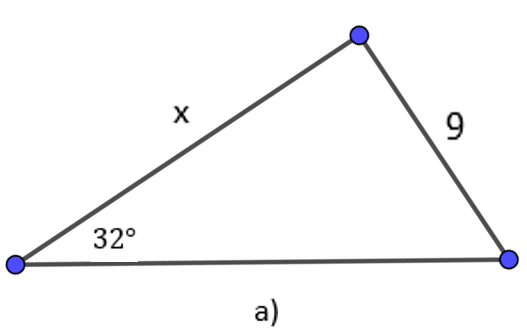 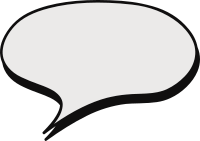 Giải
Cạnh góc vuông x có góc kề bằng 		    nên ta có:
(đvđ độ dài)
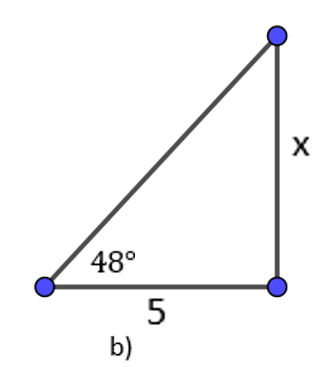 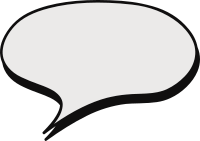 Giải
Cạnh góc vuông x có góc đói bằng 		    nên ta có:
(đvđ độ dài)
CÂU HỎI VẬN DỤNG
Vận dụng 1: Một cần cẩu đang nâng một khối gỗ trên sông. Biết tay cầu AB có chiều dài là			 và nghiêng một góc 		 so với phương nằm ngang (Hình 4). Tính chiều dài BC của đoạn dây cáp (kết quả làm tròn đến hàng phần mười).
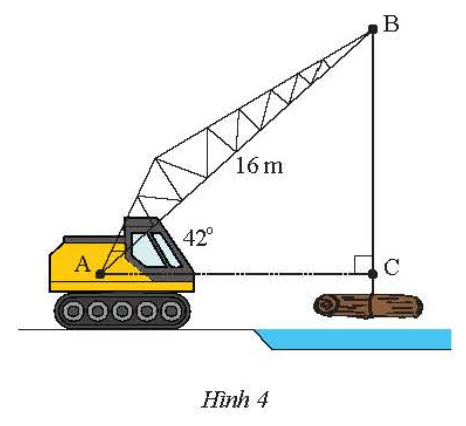 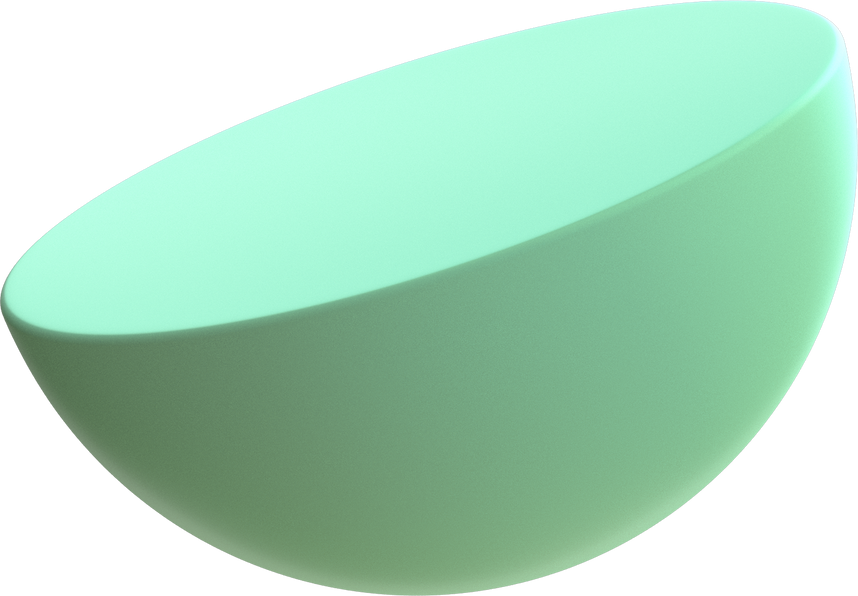 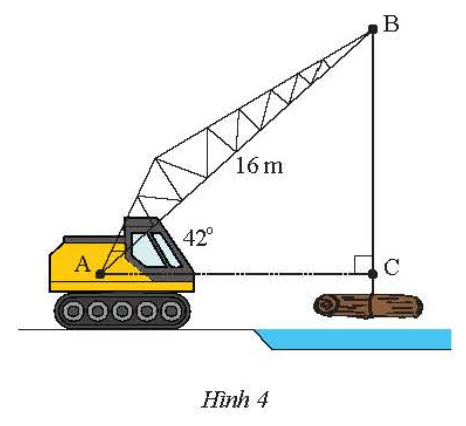 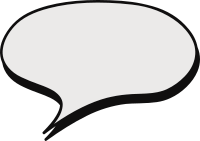 Giải
Xét tam giác ABC vuông tại C,  		       	  ta có:
Vậy chiều dài BC của đoạn dây cáp dài khoảng 10,7m
GIẢI TAM GIÁC VUÔNG
Cho tam giác ABC (Hình 5). Em hãy cho biết trong các trường hợp nào sau đây, ta có thể tính được tất cả các cạnh và góc của tam giác. Giải thích cách tính.
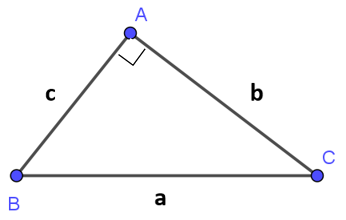 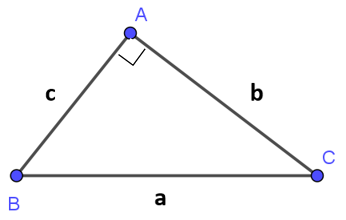 Khi biết độ dài hai cạnh của tam giác vuông thì sẽ tìm được cạnh còn lại (áp dụng định lí Pythagore) và các góc (áp dụng tỉ số lượng giác).
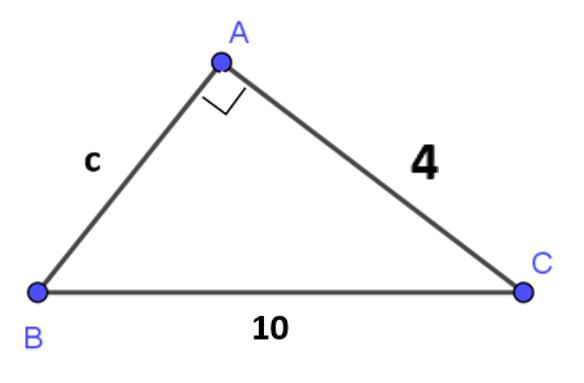 Vậy trường hợp 1 ta có thể tính được tất cả các cạnh và các góc của tam giác.
Khi biết được số đo hai góc thì ta tính được số đo của góc còn lại (dựa vào định lí tổng ba góc trong một tam giác) nhưng chưa đủ dữ kiện để tính độ dài các cạnh của tam giác.
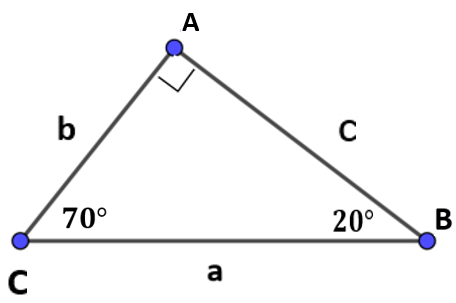 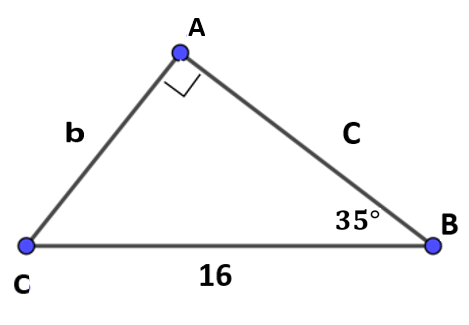 Khi biết một cạnh và một góc của tam giác vuông ta sẽ tìm được cạnh còn lại và các góc (áp dụng tỉ số lượng giác)
Vậy trường hợp 3 ta có thể tính được tất cả các cạnh và các góc của tam giác.
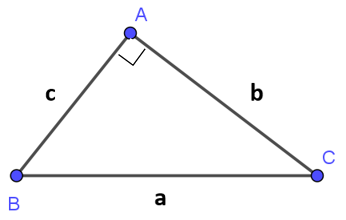 Giải một tam giác vuông là tính các cạnh và góc của tam giác đó. Từ bài tập trên, ta thấy có thể giải được một tam giác vuông nếu biết hai cạnh hoặc một cạnh và một góc nhọn của nó.
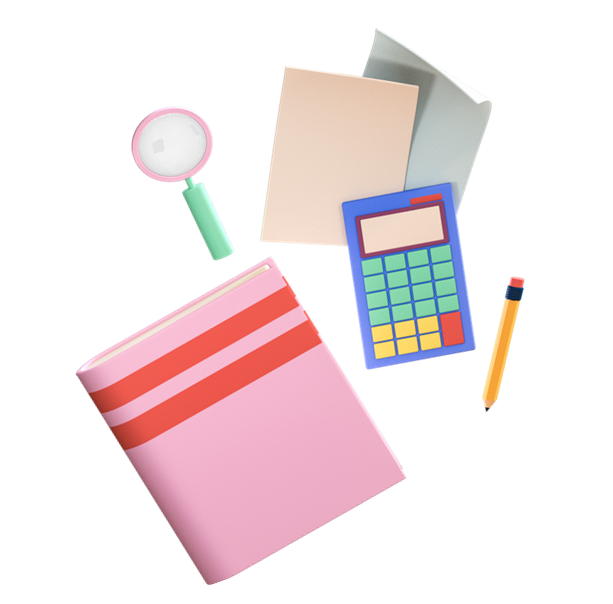 Ví dụ 3
Giải các tam giác vuông ở Hình 6. Làm tròn kết quả độ dài đến hàng đơn vị và số đo góc đến độ.
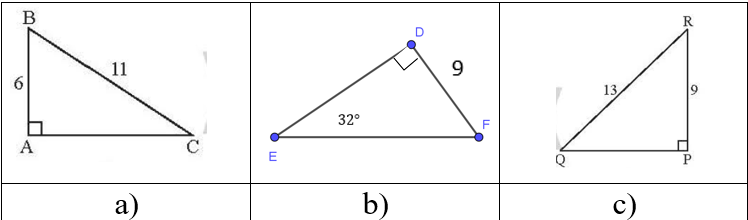 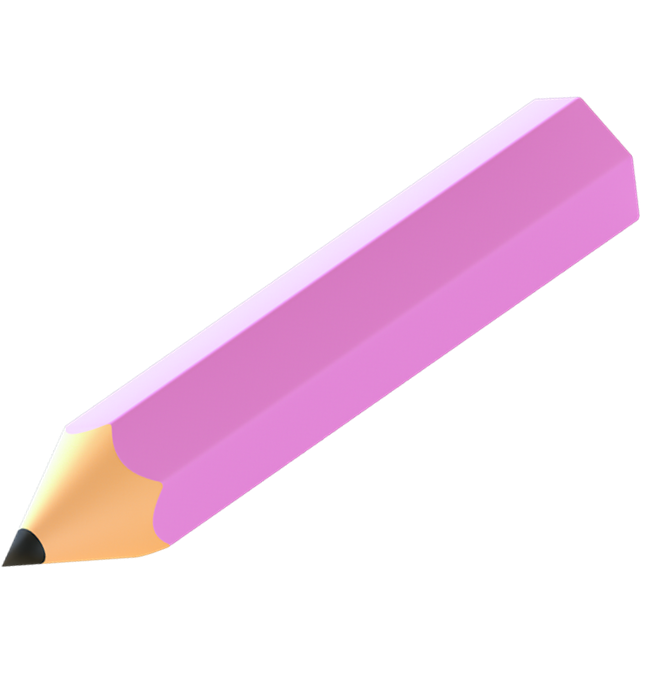 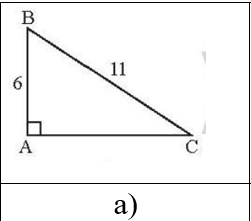 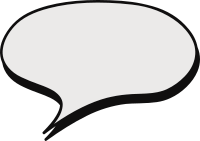 Giải
Xét tam giác ABC vuông tại A, ta có:
Suy ra:
Theo định lí Pythagore, ta có:
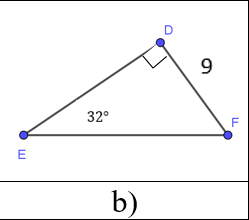 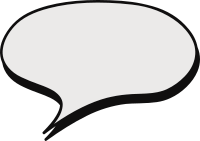 Giải
Xét tam giác DEF vuông tại D, ta có:
nên
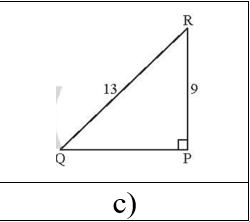 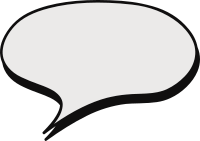 Giải
Xét tam giác PQR vuông tại P, ta có:
Suy ra
Theo định lí Pythagore, ta có:
Ví dụ 4
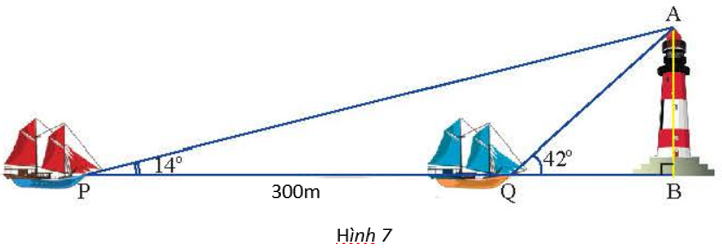 Giải
a) Xét tam giác BQA vuông tại B, ta có
nên
Xét tam giác BPA vuông tại B, ta có
nên
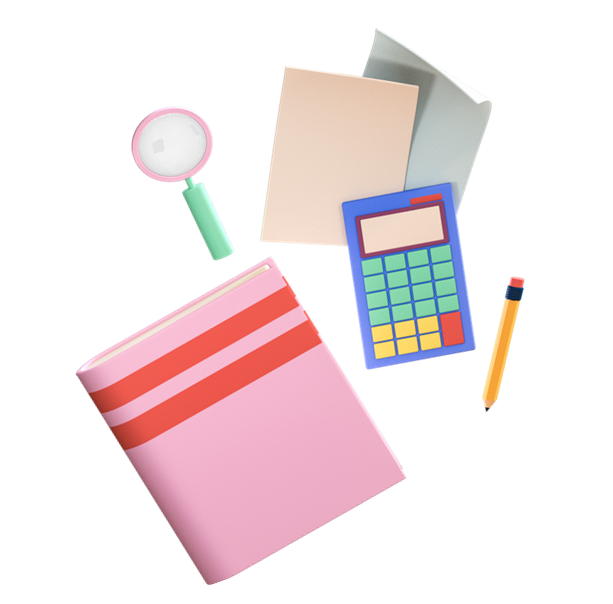 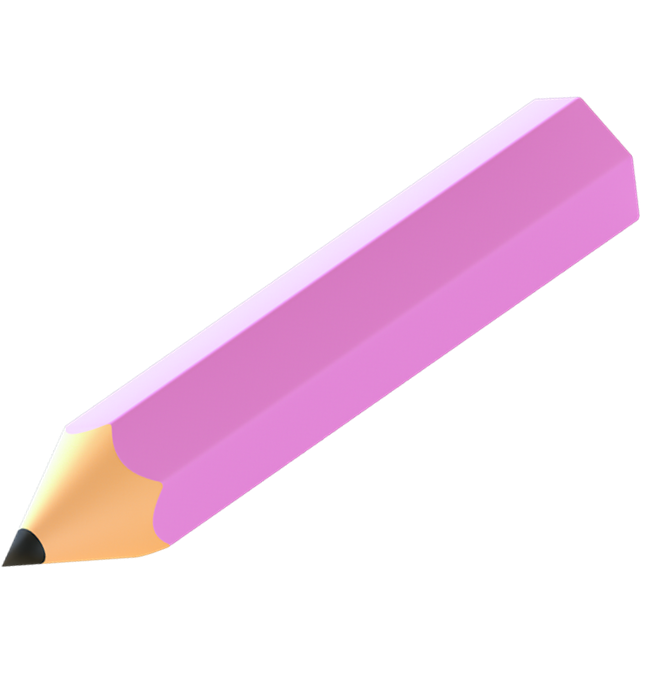 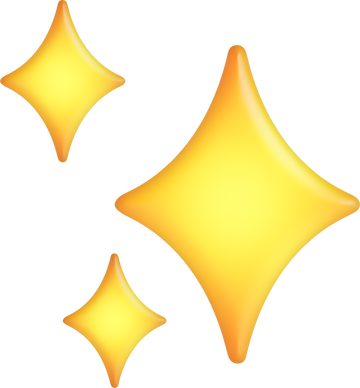 b) Ta có
Suy ra
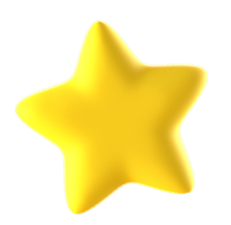 Vậy chiều cao của tháp hải đăng là khoảng 103,4 m
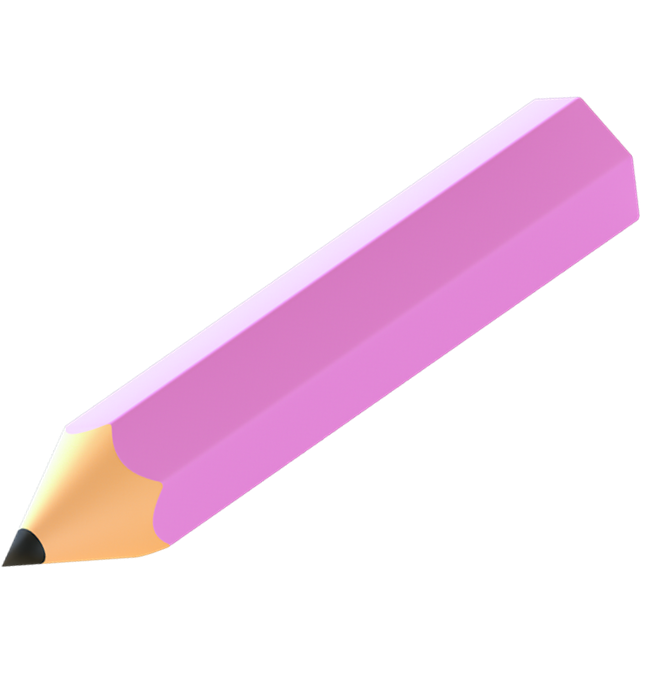 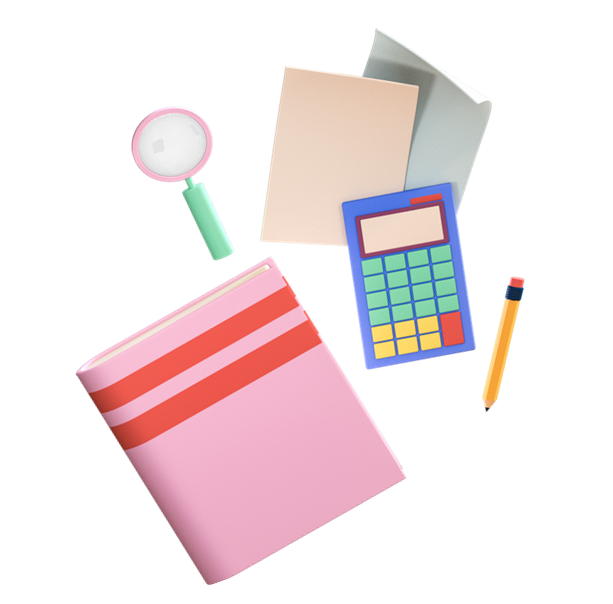 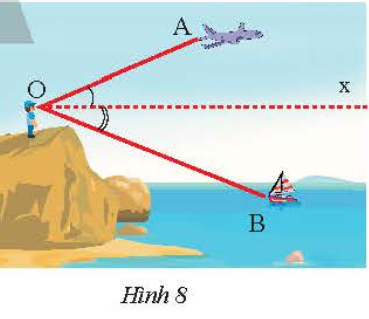 CHÚ Ý
Trong đo đạc, khi quang sát có hướng nằm ngang theo tia Ox (Hình 8) thì:
- Góc				gọi là góc nghiêng lên hay góc nâng  
 - Góc 				gọi là góc nghiêng xuống hay góc hạ.
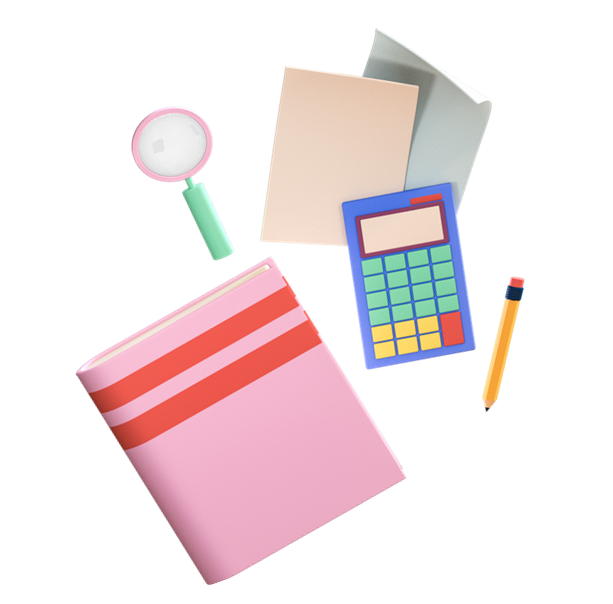 CÂU HỎI VẬN DỤNG
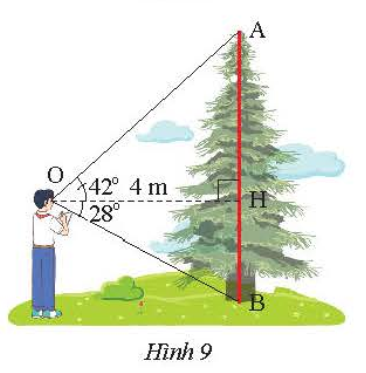 Vận dụng 2: Trong Hình 9, cho								,            
và          
Tính chiều cao của cây.
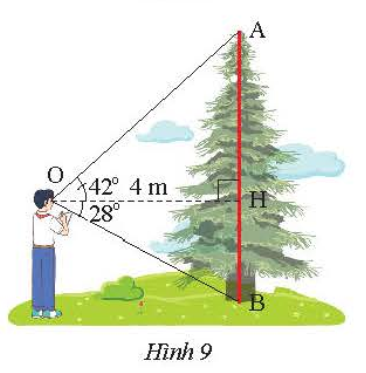 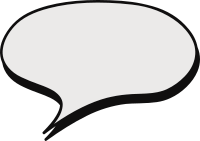 Giải
Xét tam giác AOH vuông tại H, ta có:
Xét tam giác AOH vuông tại H, ta có:
Chiều cao cái cây AB là:
CỦNG CỐ
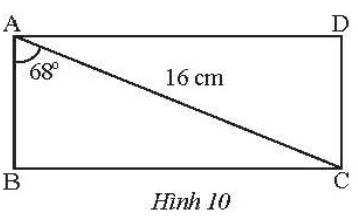 Bài 1: Tính độ dài hình chữ nhật ABCD. Biết 										   và             	 	 (kết quả làm tròn đến hàng phần trăm).
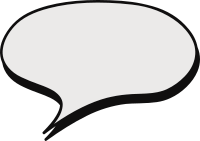 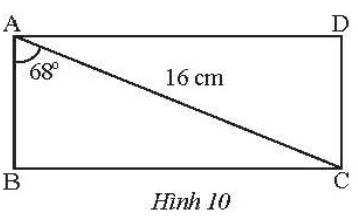 Giải
Xét tam giác ABC vuông tại A, ta có:
Bài 2:
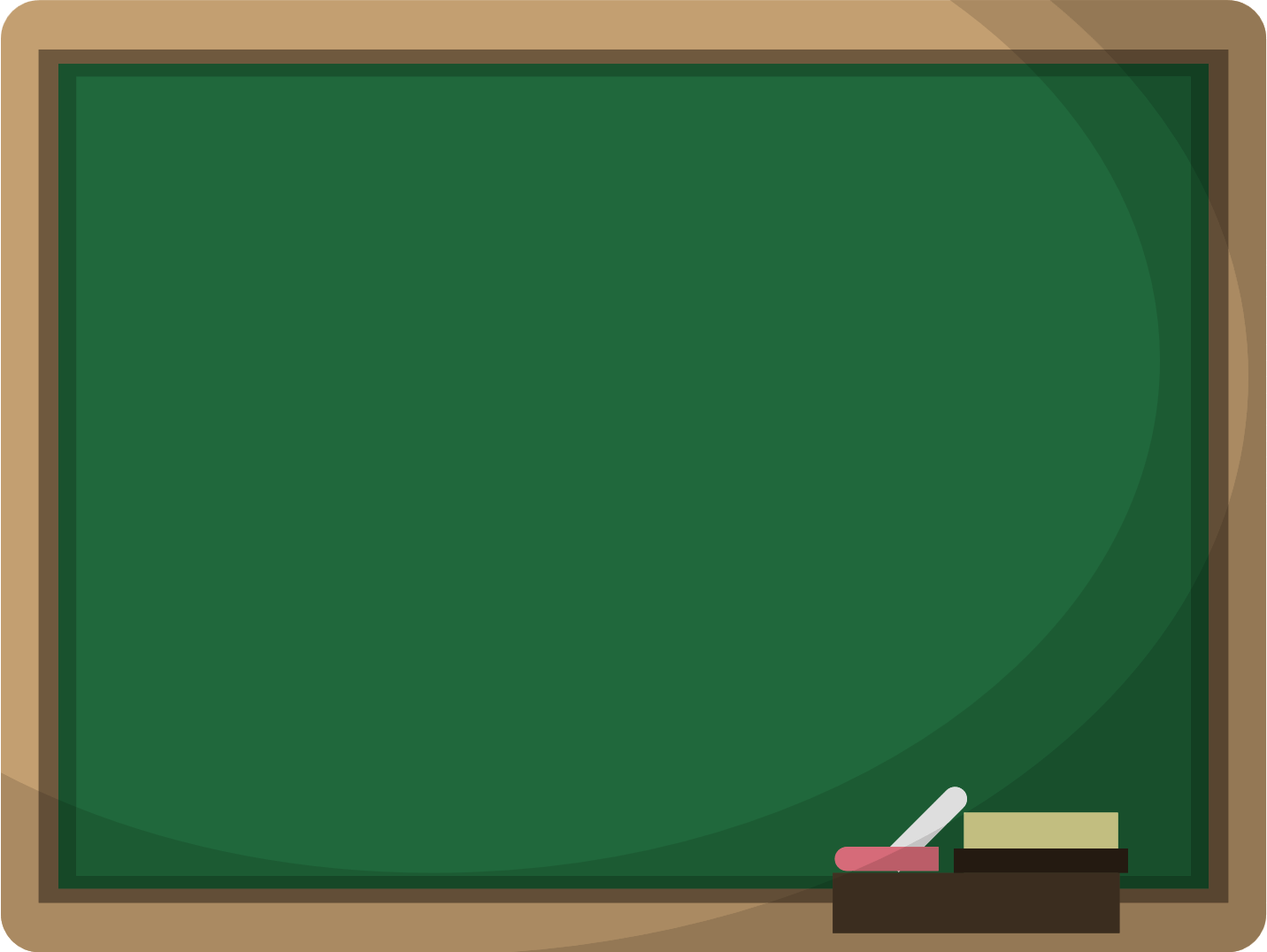 Cho tam giác ABC có 					
a) Tính khoảng cách từ điểm B đến đường thẳng AC
b) Tính các cạnh và các góc còn lại của tam giác ABC
c) Tính khoảng cách từ điểm A đến đường thẳng BC
Giải
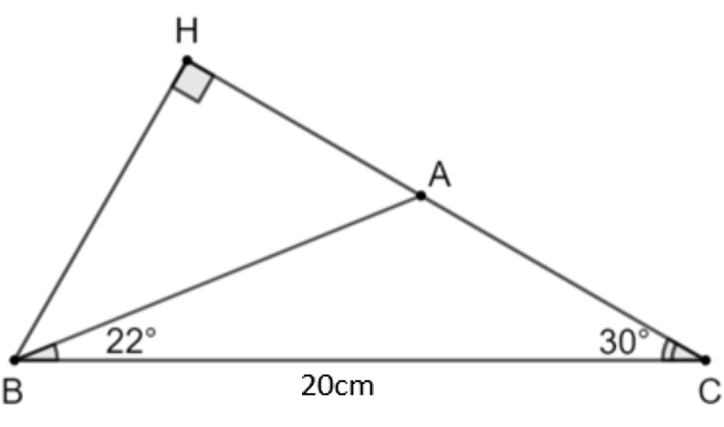 a)Gọi BH là đường cao hạ từ B xuống AC
Khi đó BH là khoảng cách từ điểm B đến đường thẳng AC
Xét tam giác BHC có 							, ta có:
Vậy khoảng cách từ điểm B đến đường thẳng AC là 10cm
b)Xét tam giác ABC , ta có
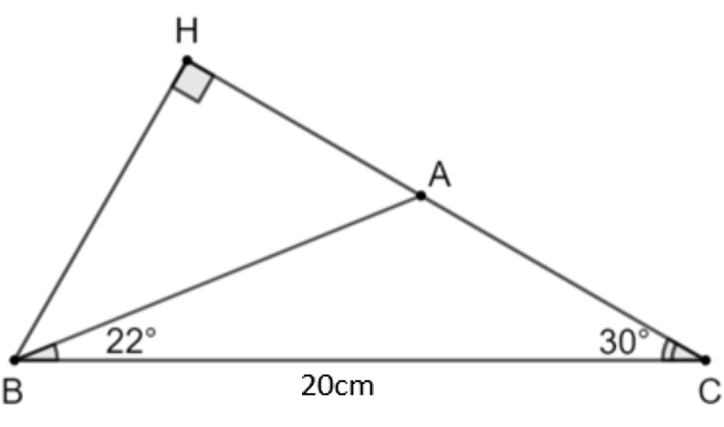 Xét tam giác BHA có  							, ta có:
Suy ra
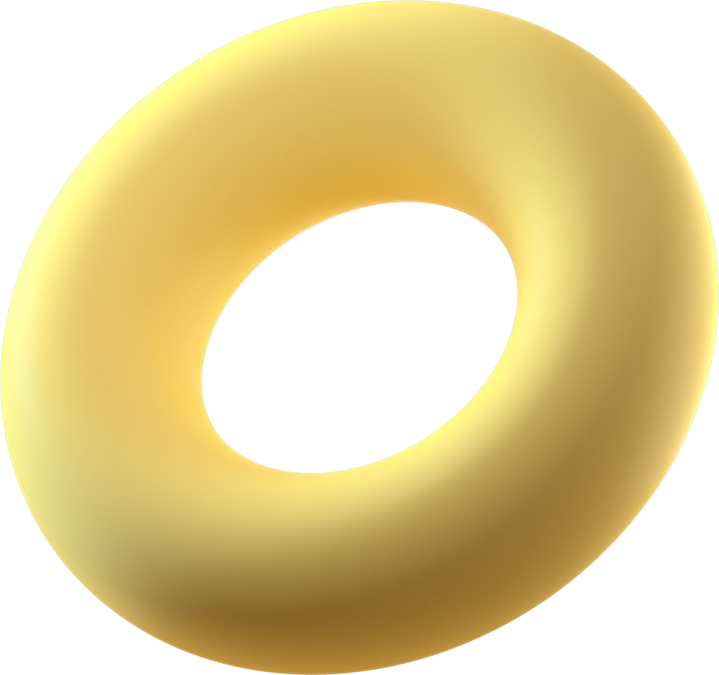 Xét tam giác BHC vuông tại H theo định lí Pythagore ta có:
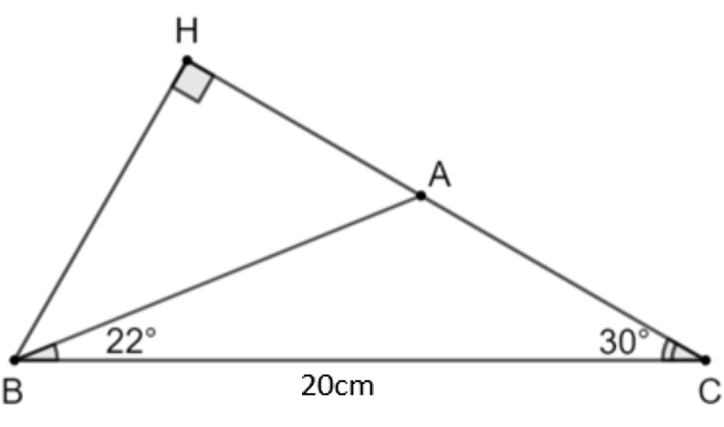 Ta có:
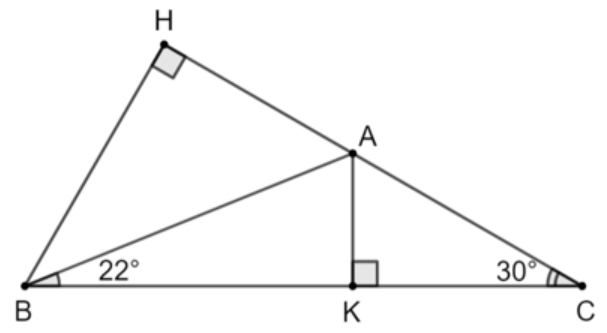 c)Gọi AK là đường cao hạ từ A xuống BC
Khi đó AK là khoảng cách từ điểm A đến đường thẳng BC
Xét tam giác AKC có 							, ta có:
Vậy khoảng cách từ điểm A đến đường thẳng BC khoảng 4,75cm
Bài 3
Một người đẩy một vật lên hết con dốc nghiêng	    (Hình 11). Tính độ cao của vật cách mặt đất biết độ dài con dốc là
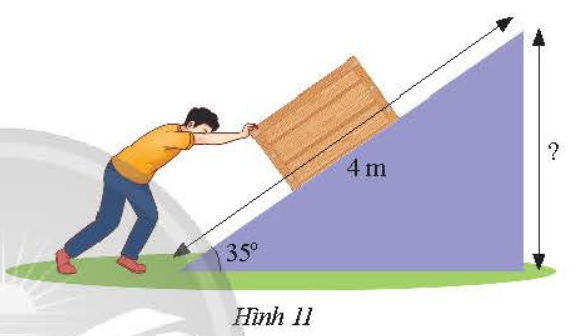 Giải
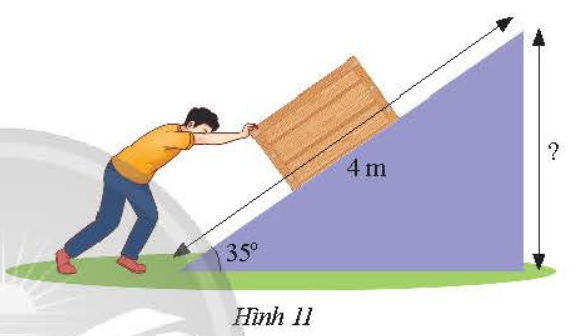 Xét tam giác ABC vuông
tại A, có  						 ;ta có:
Bài 4
Lúc 6 giờ sáng, bạn An đi xe đạp từ nhà (điểm A) đến trường (điểm B). Khi đi từ A đến B, An phải đi đoạn lên dốc AC và đoạn xuống dốc CB (Hình 12). Biết
a) Tính chiều cao h của con dốc.
a) Hỏi bạn An đến trường lúc mấy giờ? Biết rằng tốc độ khi lên dốc là					 	và tốc độ khi xuống dốc là
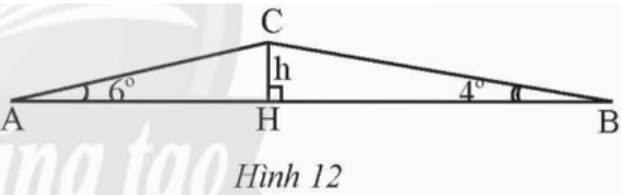 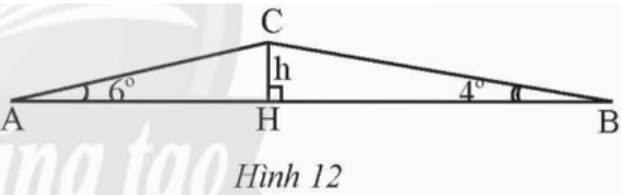 a) Đặt
suy ra
Áp dụng hệ thức về cạnh và góc trong tam giác vuông , ta có:										và
Suy ra
Do đó:
Vậy chiều cao h của con dốc khoảng 32m
b)Xét tam giác AHC vuông tại H, 					nên
Suy ra
Xét tam giác BHC vuông tại H, 					nên
Suy ra
Thời gian An đi từ nhà đến trường là:
(phút)
(giờ)
Lúc 6 giờ, bạn An đi xe đạp từ nhà và đến trường vào lúc:
(giờ)
(phút)
giờ
phút
Vậy bạn An đến trường vào lúc:
phút
giờ
HƯỚNG DẪN VỀ NHÀ
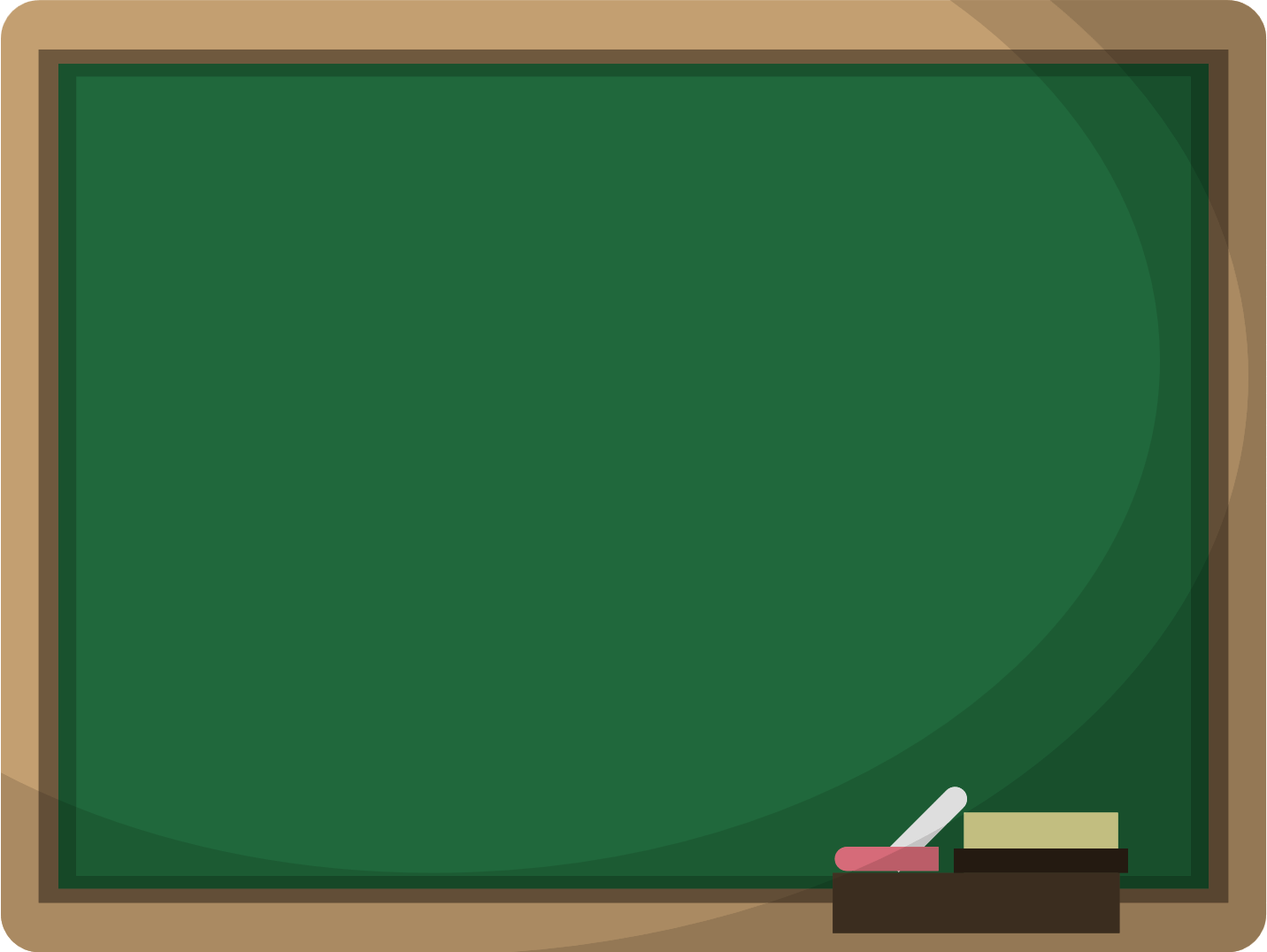 Xem lại lý thuyết và bài tập đã hướng dẫn trên lớp. 	
Chuẩn bị trước BÀI TẬP CUỐI CHƯƠNG IV trang 72, 73
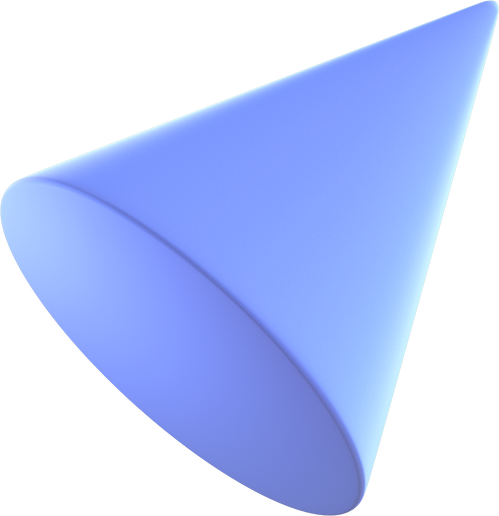 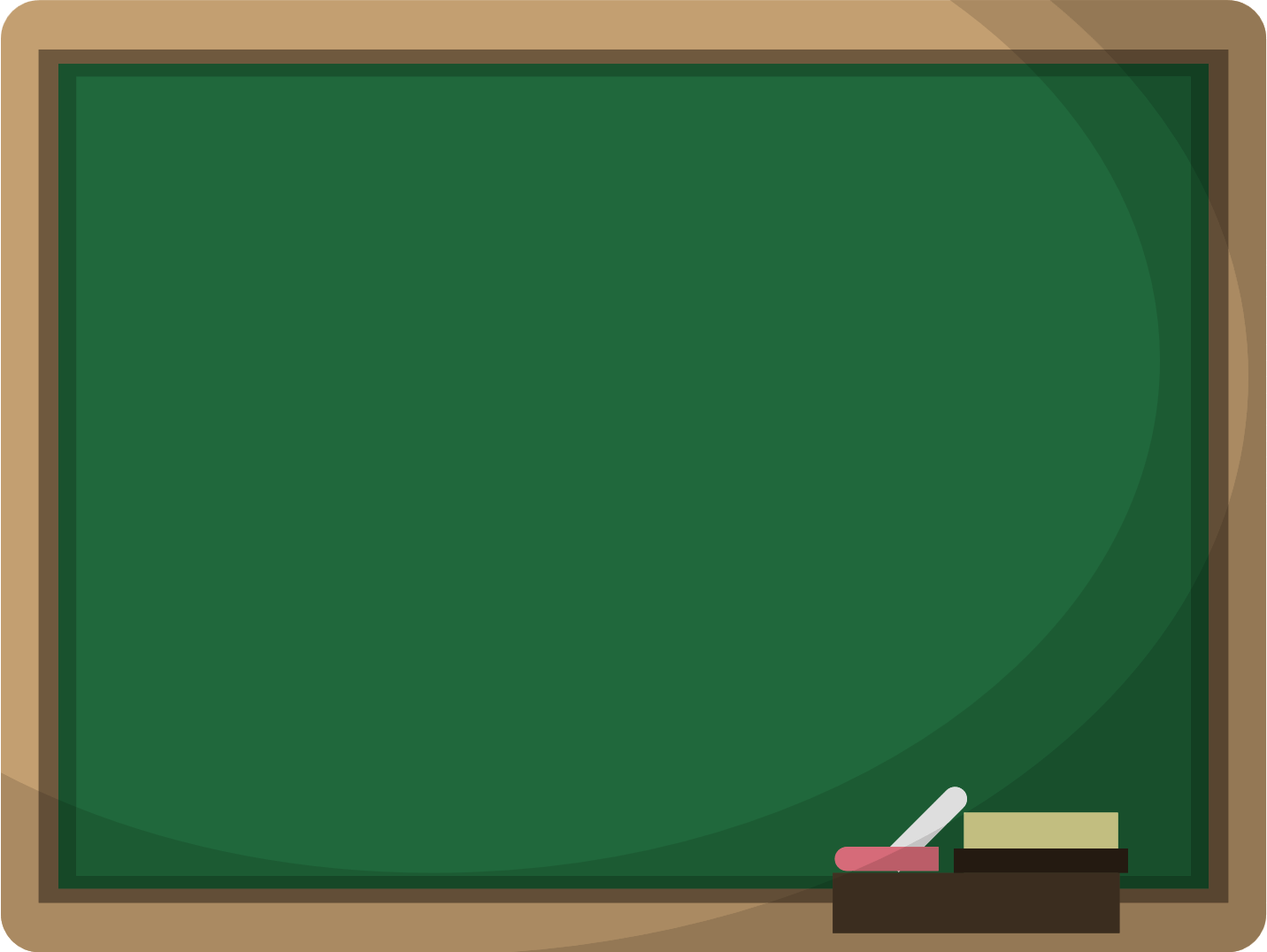 CẢM ƠN CÁC EM 
ĐÃ LẮNG NGHE BÀI HỌC!
Tài liệu được chia sẻ bởi Website VnTeach.Com
https://www.vnteach.com
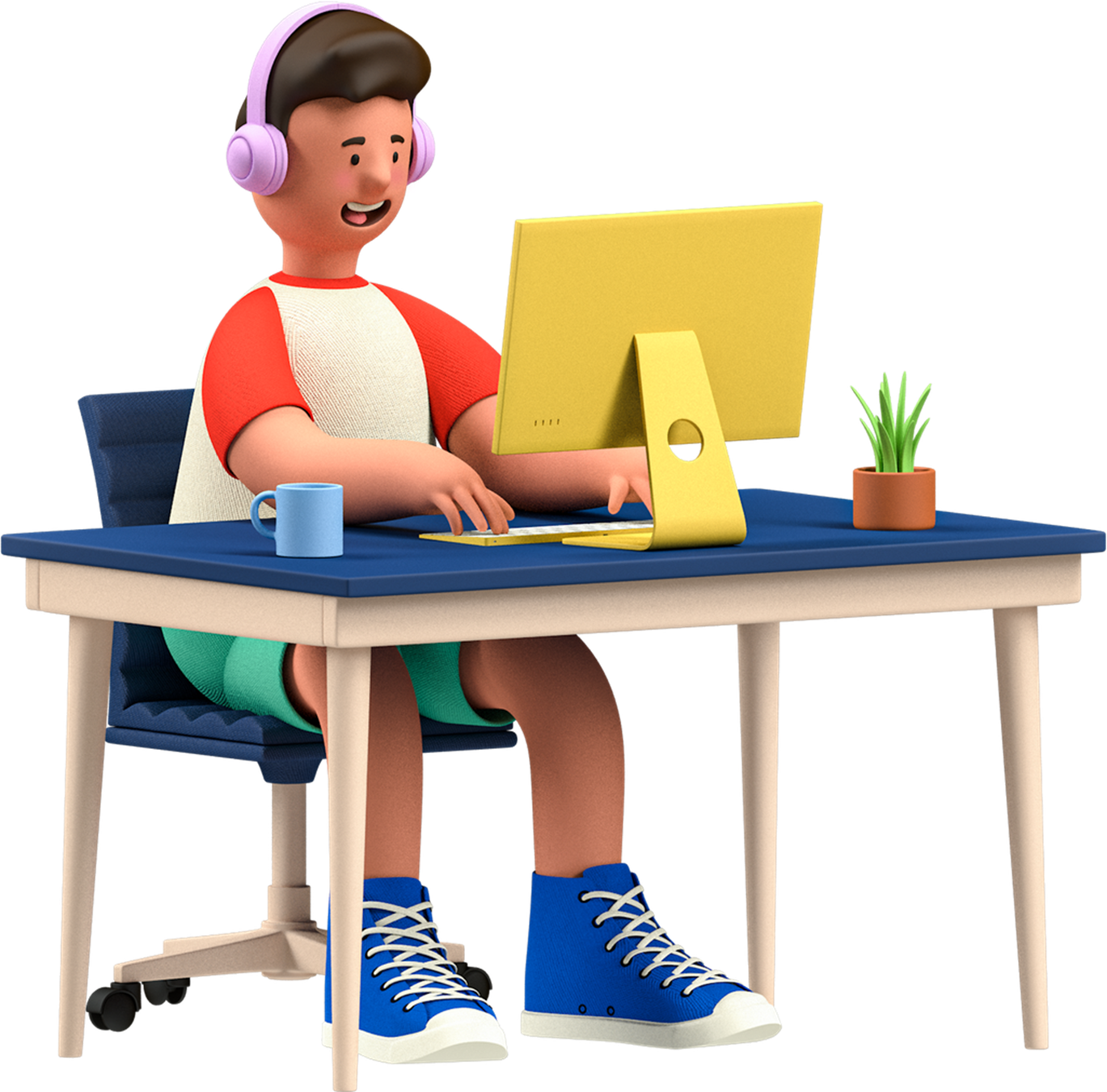 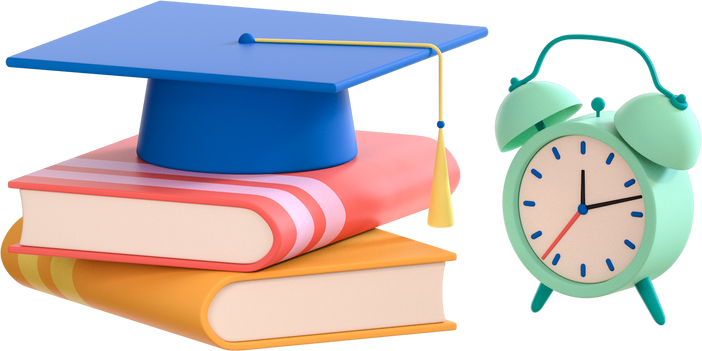